Khoa học tự nhiên 6 –Cánh diều
BÀI 28
LỰC MA SÁT
Nhóm biên soạn Thầy Hoàng Oppa
Khi đẩy một khối gỗ trượt trên mặt bàn. Cho dù được đẩy mạnh trên bàn nhẵn khối gỗ vẫn chuyển động chậm dần rồi dừng hẳn. Lực nào làm khối gỗ trên dừng lại?
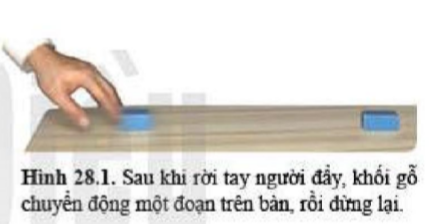 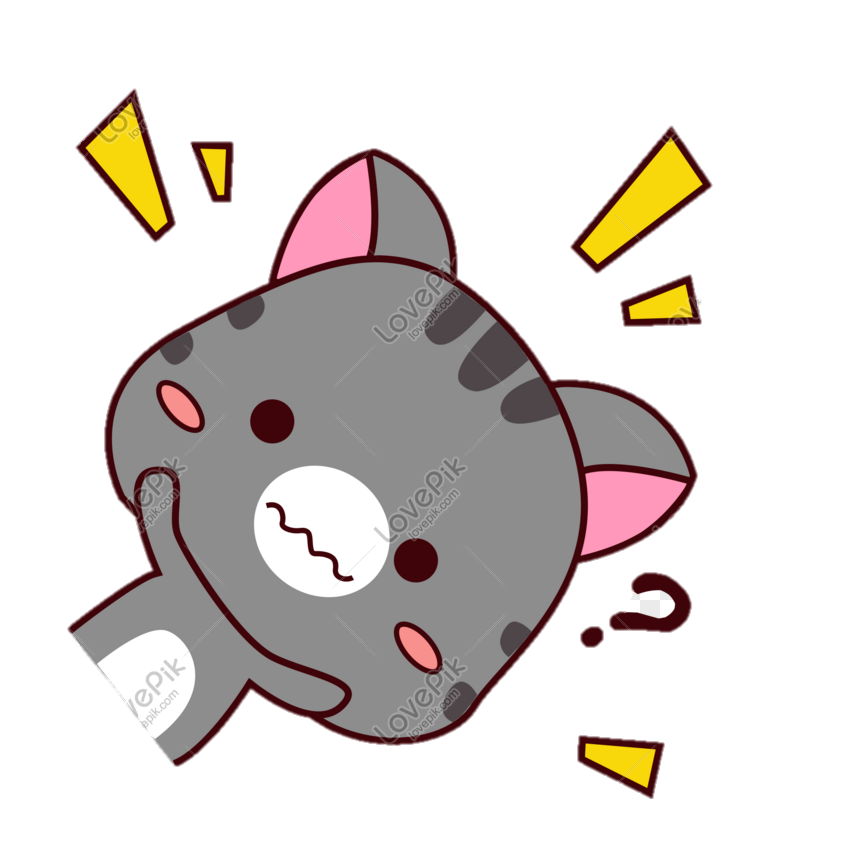 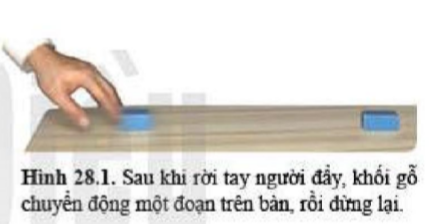 Lực ma sát giúp cho khối gỗ dừng lại. Tương tự với trường hợp khi tắt động cơ xe máy, ô tô, xe chuyển động một đoạn rồi mới dừng lại
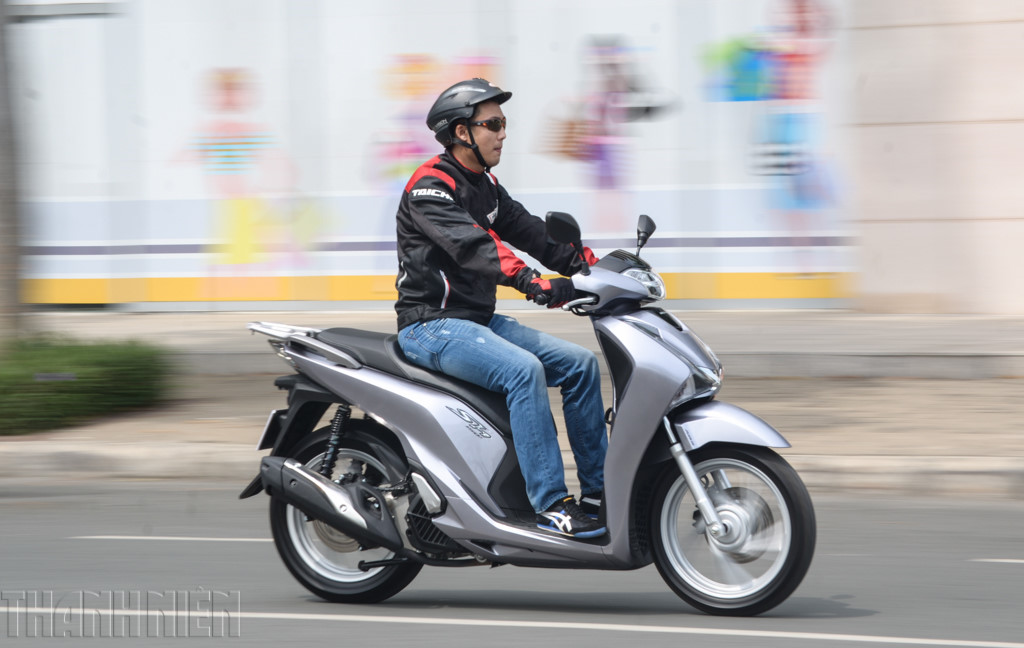 Khi đẩy hoặc kéo vật này chuyển động lên vật kia, giữa hai vật xuất hiện lực ma sát chống lại sự chuyển động đó. Trong những trường hợp như thế, lực ma sát cản trở chuyển động.
Lực ma sát là gì?
Lực ma sát là lực tiếp xúc xuất hiện ở bề mặt tiếp xúc giữa hai vật, cản trở chuyển động của chúng.
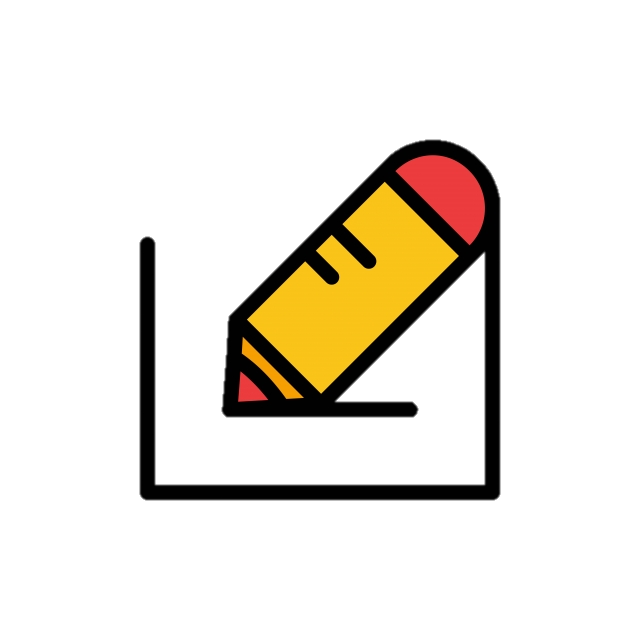 Ví dụ
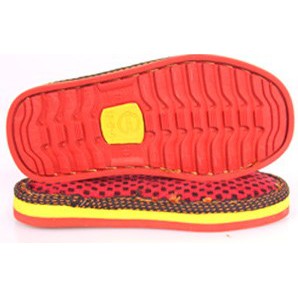 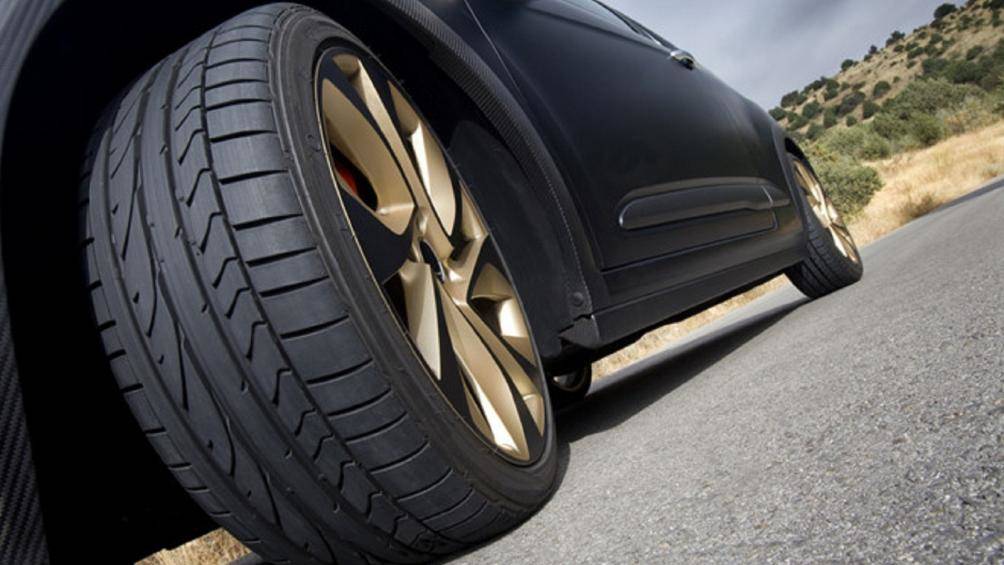 Khi xe di chuyển trên đường thì có lực ma sát giữa bánh xe với mặt đường.
Khi đi dép trên mặt sàn, mặt đường thì có lực ma sát giữa đế dép với mặt sàn.
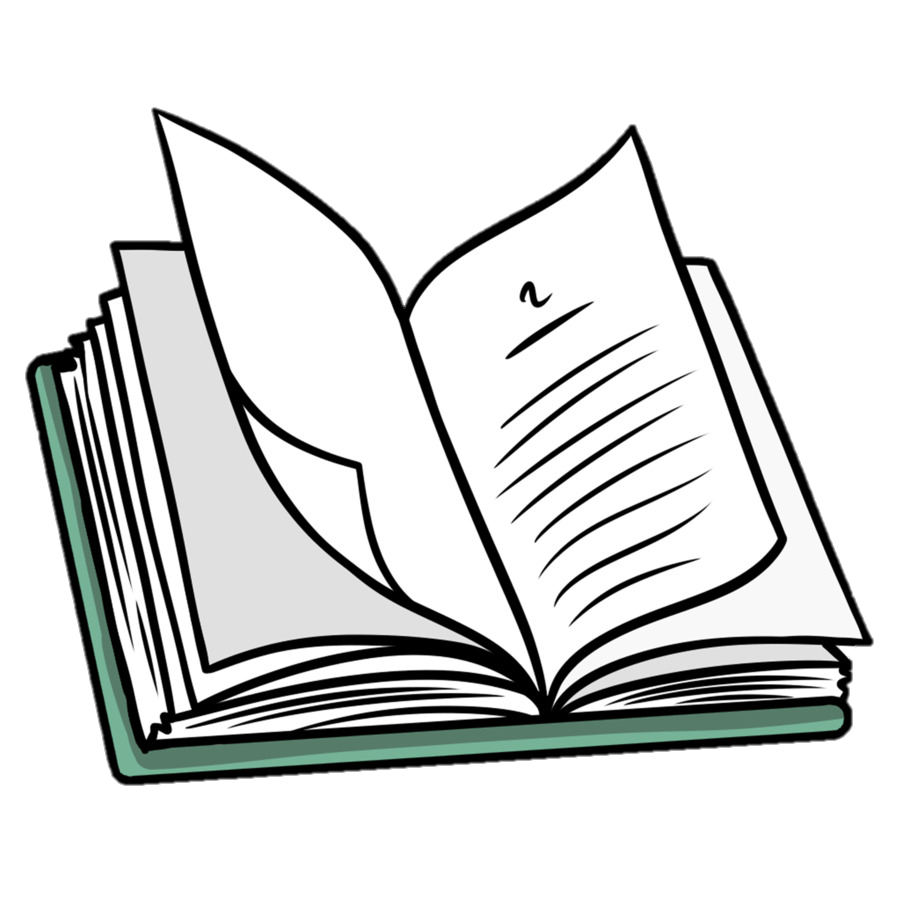 NỘI DUNG BÀI HỌC
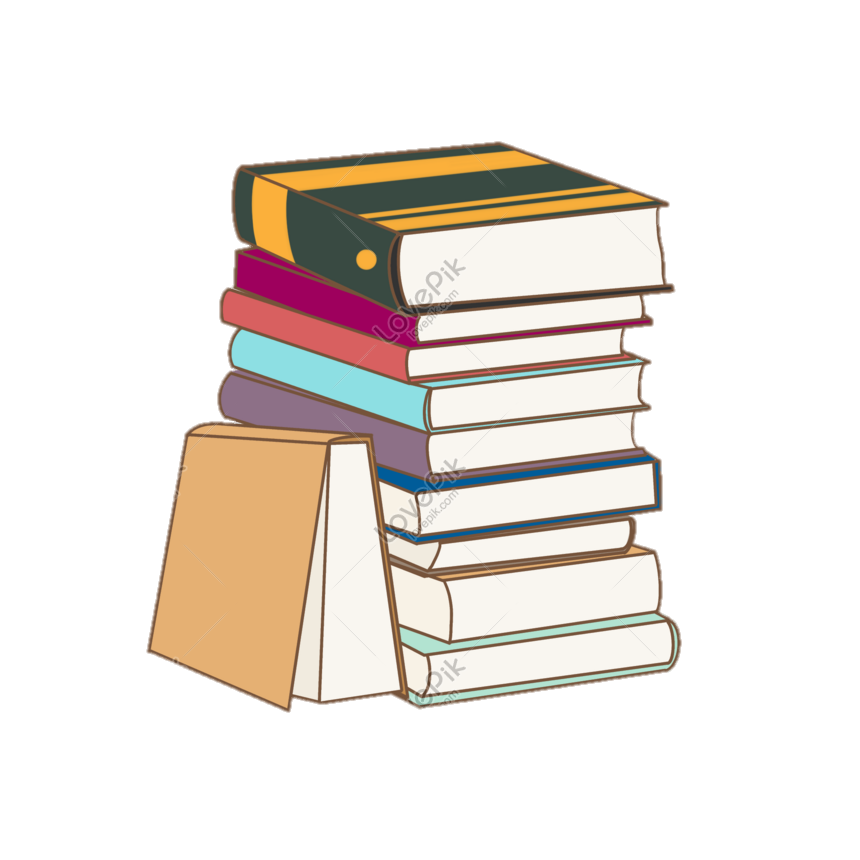 Lực ma sát trượt
I.
Lực ma sát nghỉ
II.
III.
Lực cản ma sát và bề mặt tiếp xúc
Ma sát và chuyển động
IV.
Lực cản của nước
V.
I. Lực ma sát trượt
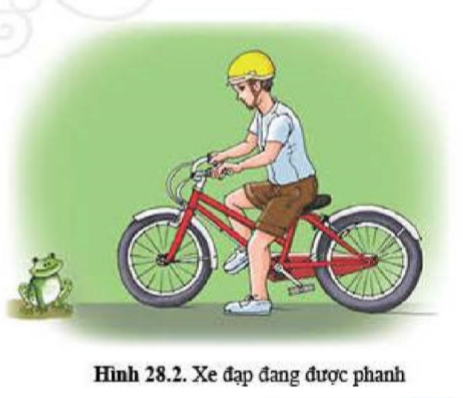 Vì sao khi đi xe đạp lúc muốn đi chậm lại người ta bóp nhẹ phanh?
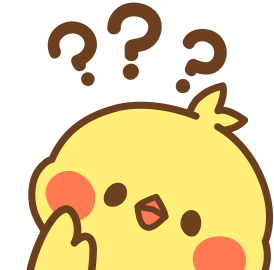 Một người đi xe đạp, muốn đi chậm lại người đó bóp nhẹ phanh. Lực xuất hiện do má phanh ép sát vành xe cản trở chuyển đông của bánh xe làm bánh xe ngừng chuyển động và xe dừng lại
Lực ma sát trượt
I. Lực ma sát trượt
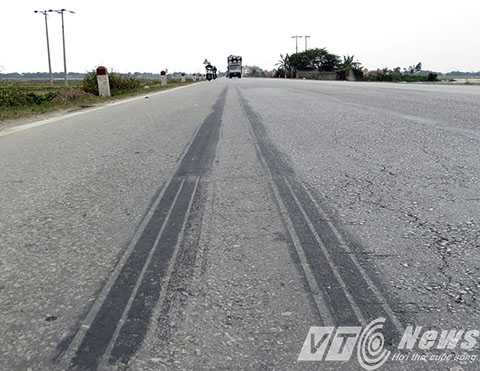 Khi gặp trường hợp khẩn cấp, người đi xe đạp bóp mạnh phanh. Lúc này bánh xe ngừng quay và trượt trên mặt đường. Khi đó, giữa bánh xe và mặt đường cũng xuất hiện lực ma sát trượt.
Lực ma sát trượt xuất hiện khi 2 vật trượt lên nhau, cản trở chuyển động của chúng.
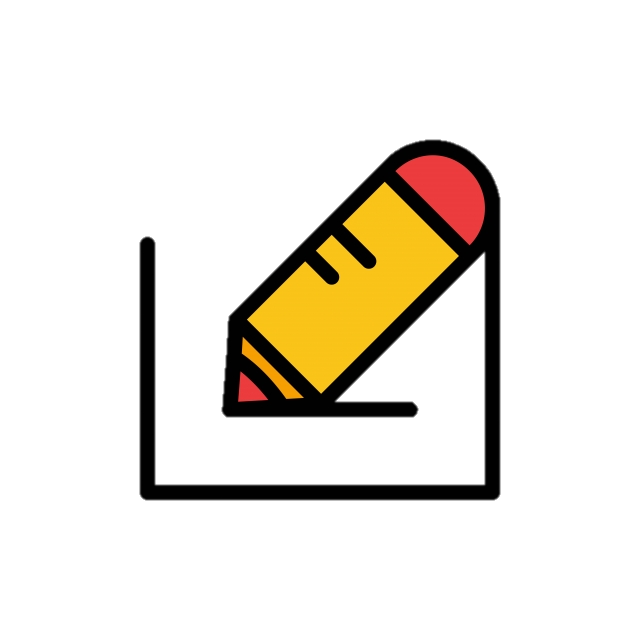 I. Lực ma sát trượt
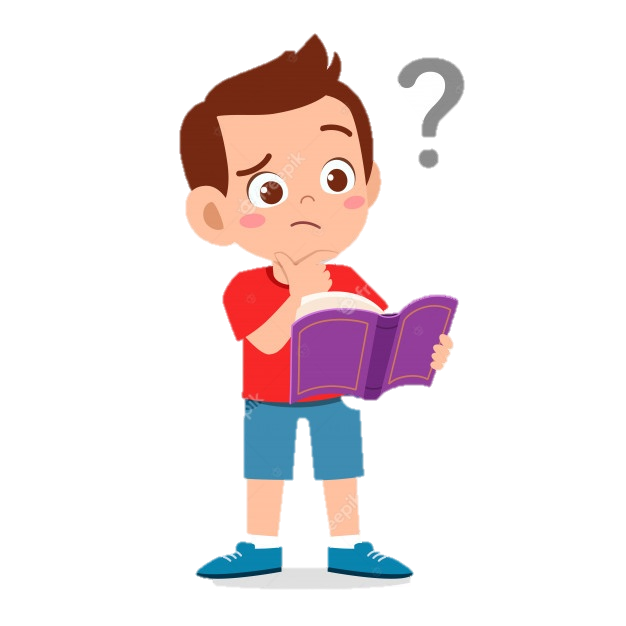 Em hãy tìm thêm ví dụ về lực ma sát trượt trong đời sống và sản xuất
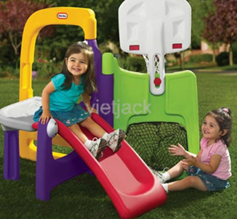 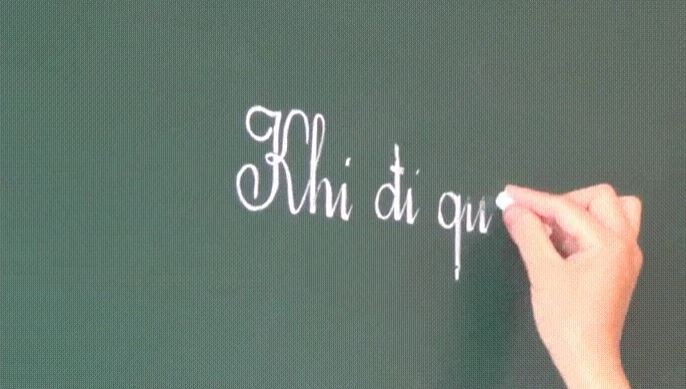 Viên phấn 
trượt trên măt bảng
Cầu trượt
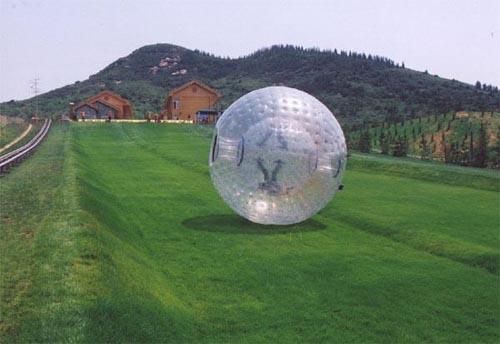 Em có biết
Khi một quả bóng được thả lăn trên sàn sẽ xuất hiện lực ma sát lăn cản trở chuyển động. Lực ma sát này được gọi là lực ma sát lăn.
II. Lực ma sát nghỉ
Móc lực kế vào khối gỗ đặt trên mặt bàn rồi kéo từ từ lực kế theo phương nằm ngang. Đọc số chỉ của lực kế khi khối gỗ chưa chuyển động và giải thích vì sao dù có lực kéo nhưng khối gỗ vần đứng yên?
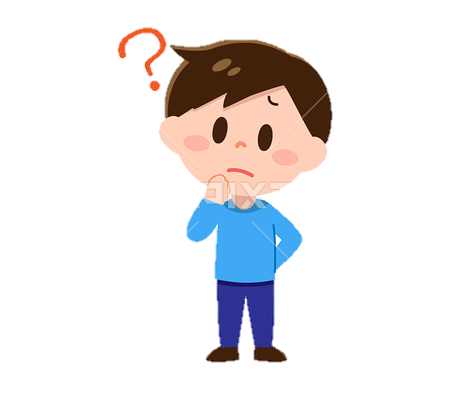 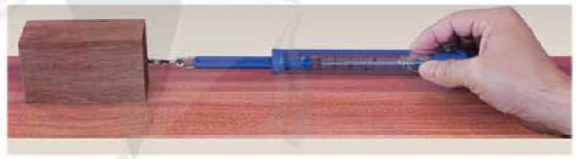 II. Lực ma sát nghỉ
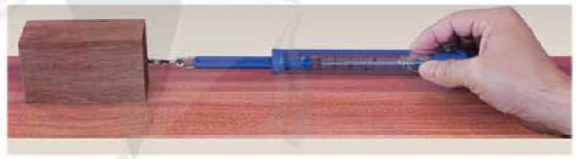 Ban đầu, khi lực kéo còn nhỏ khối gỗ chưa chuyển động. Lực ma sát giữa măt bàn và khối gỗ là lực ma sát nghỉ.
Lúc khối gỗ đã chuyển động, lực ma sát giữa nó và mặt bàn là lực ma sát trượt.
Trong thí nghiệm này dù có lực kéo nhưng khối gỗ vẫn đứng yên vì lực kéo nhỏ hơn lực ma sát trượt.
Lực ma sát nghỉ xuất hiện khi một vật bị kéo hoặc đẩy mà vẫn đứng yên trên một bề mặt
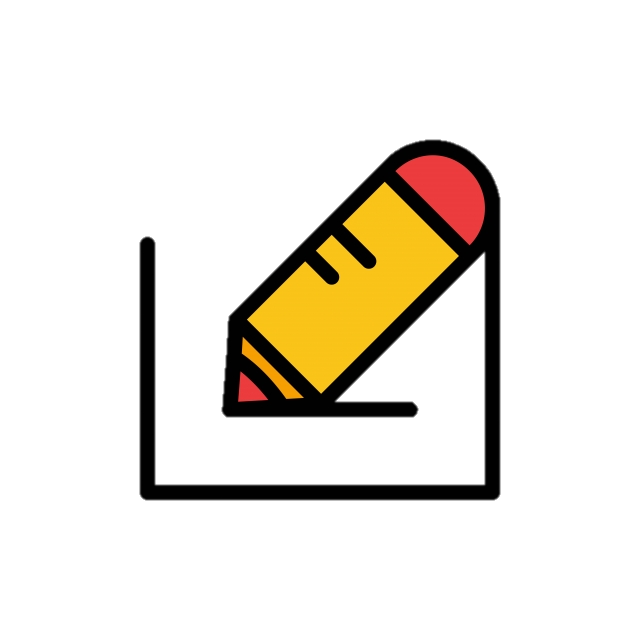 II. Lực ma sát nghỉ
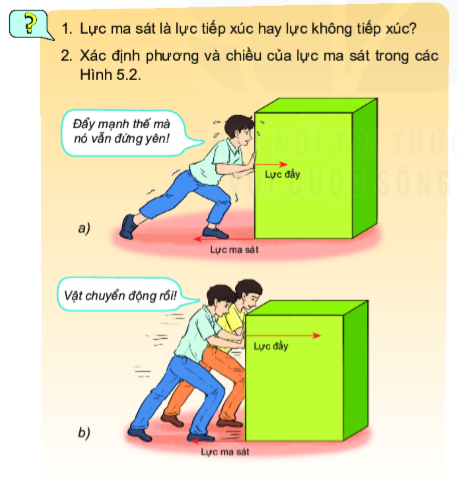 Em hãy giải thích vì sao ban đầu khi hộp đứng yên, ta cần đẩy mạnh để hộp chuyển động và khi hộp đã bắt đầu chuyển động em có có thể sử dụng lực đẩy nhẹ hơn?
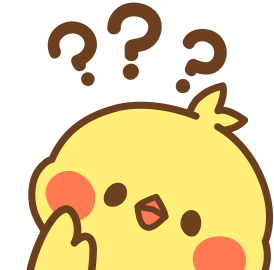 Khi hộp đã bắt đầu chuyển động, em có thể đẩy nhẹ hơn mà hộp vẫn chuyển động vì lúc hộp đã trượt, lực ma sát giữa nó và mặt bàn là lực ma sát trượt. Lực này tác dụng vào bề mặt của hộp theo hướng ngược với hướng chuyển động của bề mặt hộp. Độ lớn của lực ma sát trượt nhỏ hơn độ lớn của lực ma sát nghỉ cực đại.
III. Lực ma sát và bề mặt tiếp xúc
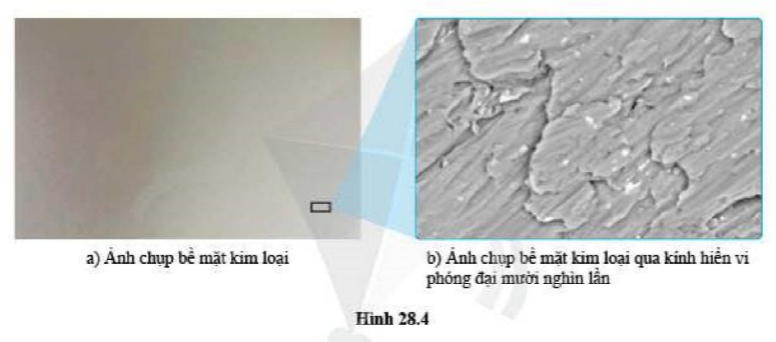 Bề mặt kim loại nhẵn bóng khi nhìn bằng mắt thường
Bề mặt kim loại gồ ghề với nhiều chỗ lồi lõm qua kính hiển vi.
Khi hai bề mặt như vậy áp sát vào nhau, các chỗ lồi lõm này tác dụng lực lên nhay gây ra lực ma sát giữa hai bề mặt.
Sự tương tác giữa bề mặt của hai vật tạo ra lực ma sát giữa chúng.
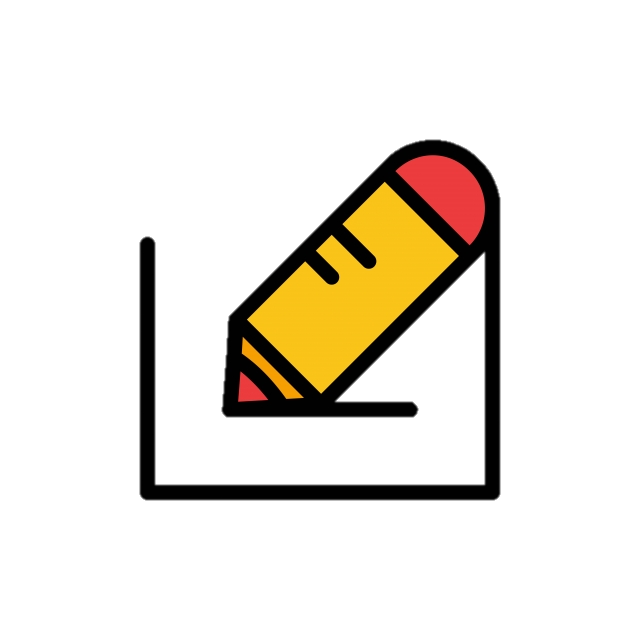 IV. Ma sát và chuyển động
1. Ma sát cản trở chuyển động
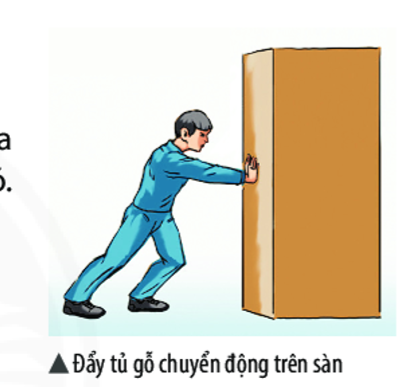 Sử dụng xe đẩy hàng
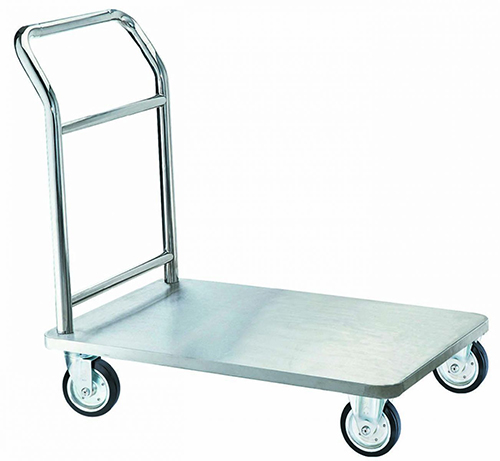 Giữa thùng hàng và sàn nhà có lực ma sát cản trở sự chuyển động của thùng hàng làm ta tốn nhiều công sức khi đẩy thùng hàng.
Chuyển từ ma sát trượt sang ma sát lăn.
Giải pháp
1. Ma sát cản trở chuyển động
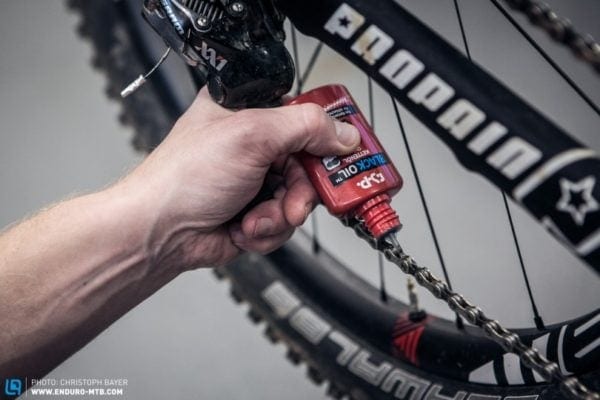 Giữa các bộ phận bằng kinh loại chuyển động trong động cơ có lực ma sát rất lớn cản trở chuyển động. Dầu, mỡ được cho vào giữa các bộ phận này để làm giảm ma sát giúp động cơ hoạt động tốt hơn và làm giảm hao mòn bề mặt các bộ phận.
Để làm giảm ma sát, người ta còn dùng nhiều cách khác nhau ví dụ dùng vòng bi thay cho chuyển động trượt bằng lăn, bôi dầu, ….
1. Ma sát cản trở chuyển động
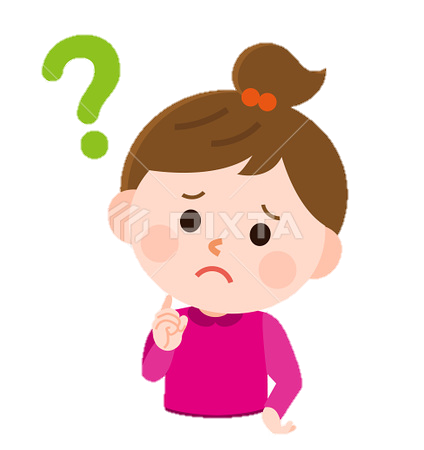 Em hãy tìm thêm các ví dụ ma sát cản trở chuyển động?
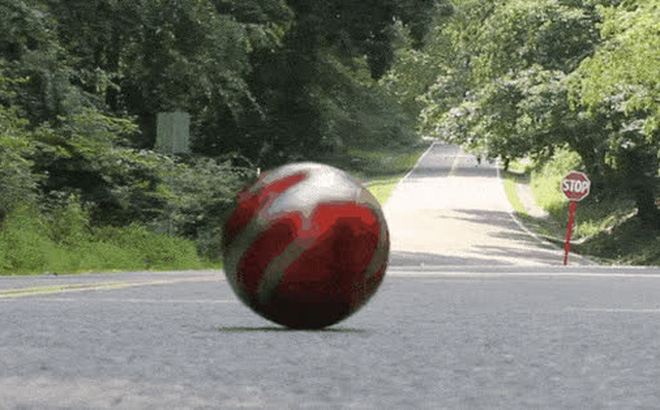 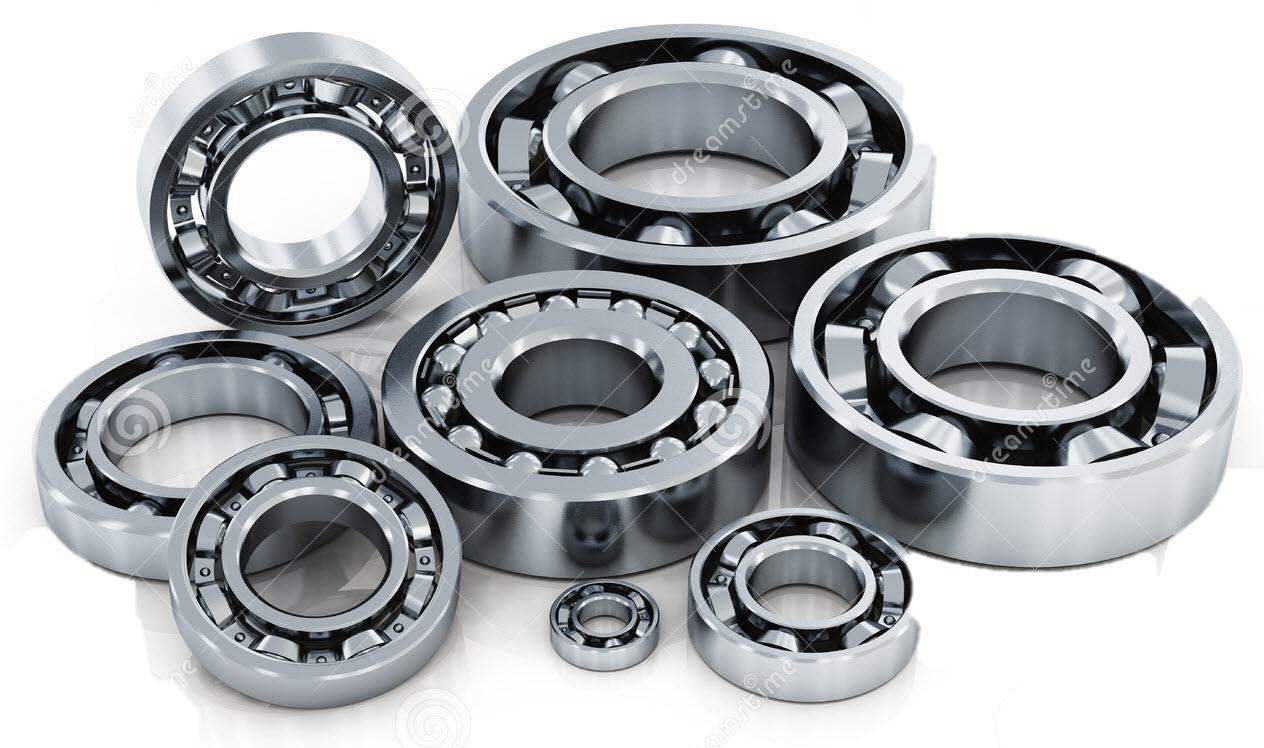 Viên bi cản trở chuyển động của trục quay
Mặt đường cản trở chuyển động của quả bóng
IV. Ma sát và chuyển động
2. Ma sát thúc đẩy chuyển động
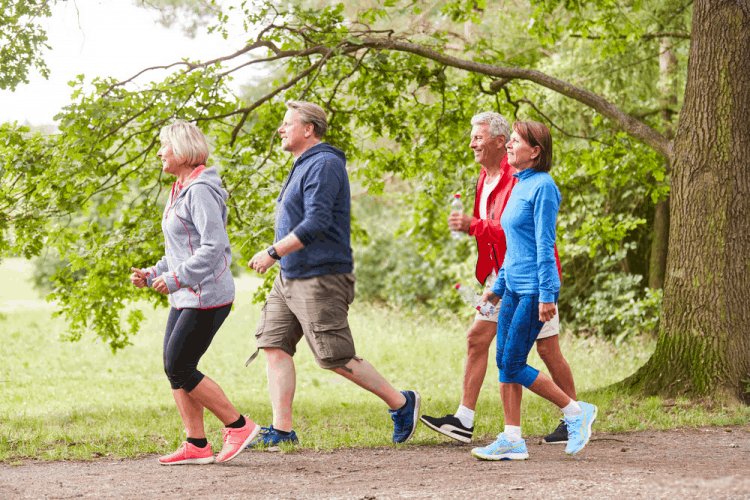 Ma sát không chỉ cả trở chuyển động trong nhiều trường hợp, ma sát giúp thúc đẩy chuyển động. Khi đó ma sát là có lợi.
Ví dụ: con người đi bộ , ô tô xe máy chuyển động trên đường, ….
2. Ma sát thúc đẩy chuyển động
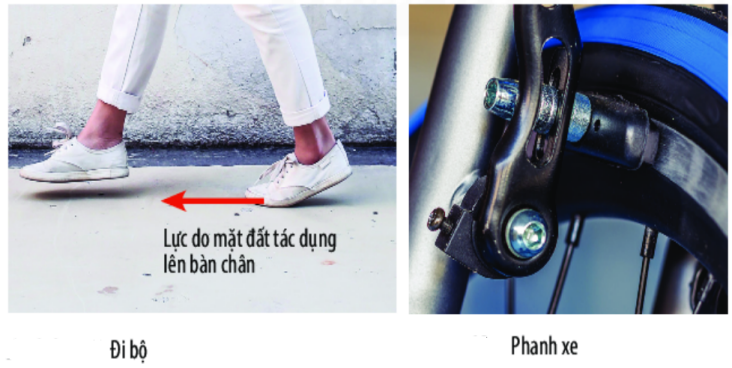 Khi ta bước chân về phía trước, giữa bàn chân và mặt đất xuất hiện lực ma sát giúp long bàn chân không bị trượt về phía sau nhờ đò mà con người được đẩy tới về phía trước và di chuyển được.
Lực ma sát có thể cản trở chuyển động và có thể thúc đẩy chuyển động
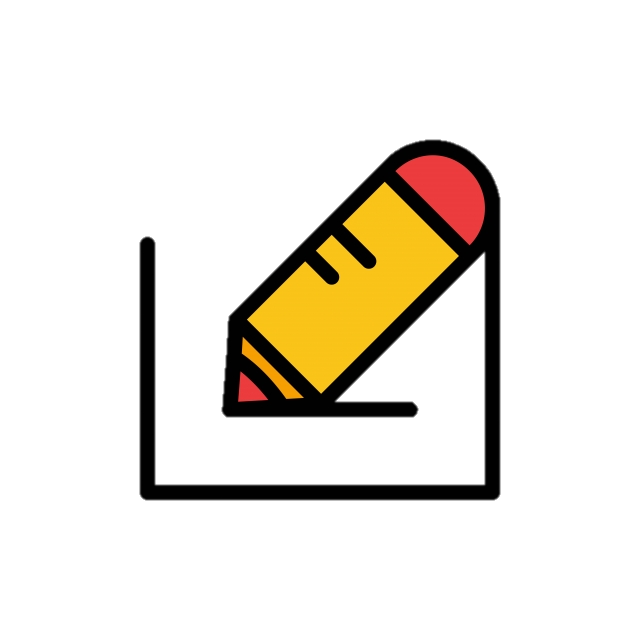 2. Ma sát thúc đẩy chuyển động
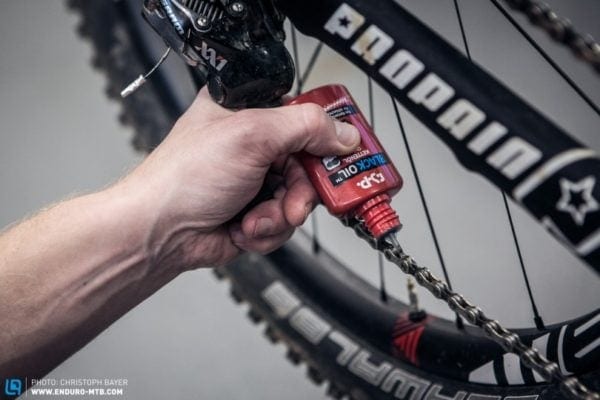 Giữa các bộ phận bằng kinh loại chuyển động trong động cơ có lực ma sát rất lớn cản trở chuyển động. Dầu, mỡ được cho vào giữa các bộ phận này để làm giảm ma sát giúp động cơ hoạt động tốt hơn và làm giảm hao mòn bề mặt các bộ phận.
Để làm giảm ma sát, người ta còn dùng nhiều cách khác nhau ví dụ dùng vòng bi thay cho chuyển động trượt bằng lăn, bôi dầu, ….
Vì sao trên các lốp xe có 
các khía rãnh?
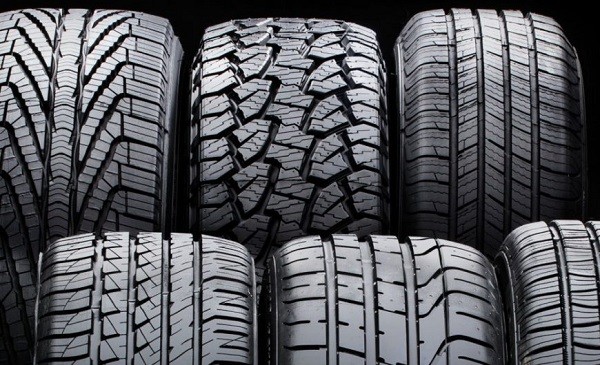 Trên các bánh xe cao su thường có có các rãnh khía giúp bánh xe chống lại hiện tượng trượt khi di chuyển trên bề mặt ướt, trơn trượt. Những lốp xe có khía rãnh đã bị mòn không an toàn khi di chuyển. Khi đó rất dễ trơn trượt và ngã xe.
Khi phanh gấp, ma sát giữa lốp xe và đường rất lớn do đó lốp bị mòn và để lại một vệt đen dài trên đường nhựa.
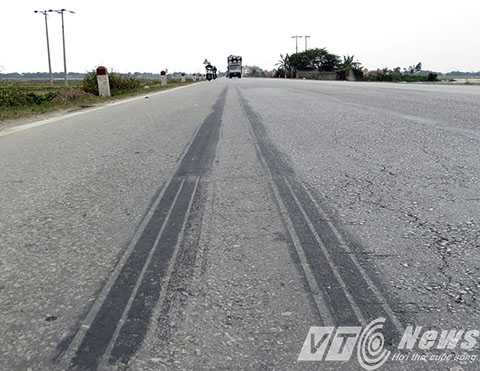 IV. Ma sát và chuyển động
3. Ma sát và an toàn giao thông
Lực ma sát đóng vai trò quan trọng trong an toàn giao thông.
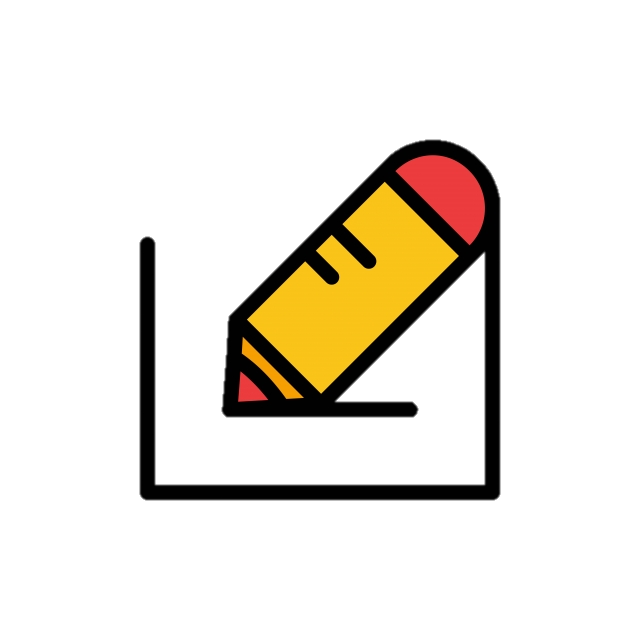 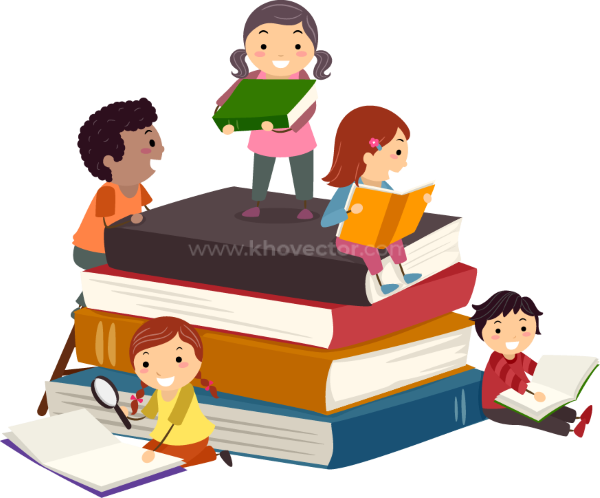 Thảo luận nhóm
Trong thời gian 2 phút, thảo luận nhóm đôi và lấy ví dụ về ảnh hưởng của ma sát trong giao thông với các trường hợp: đi bộ, xe đạp chuyển động trên đường và tàu hỏa chạy trên đường ray
3. Ma sát và an toàn giao thông
Nhờ có lực ma sát mà người đi bộ có thể đi lại được trên đường mà không bị trơn trượt, ngã.
Người đi bộ lại trên đường bị mòn đế giày, dép.
Nhờ có lực ma sát mà người đi xe đạp có thể di chuyển được trên đường mà không bị ngã.
Xe đạp chuyển đông trên đường bị mòn lốp xe
Nhờ có lực ma sát mà tàu lửa thể di chuyển mà không trượt khỏi đường ray.
Lực ma sát làm mòn bánh xe tàu hỏa và mòn đường ray.
V. Lực cản của nước
Thí nghiệm
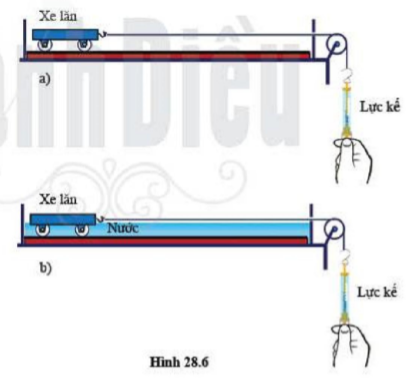 Bước 1: Lắp các dụng cụ thành bộ như hình bên.
Bước 2. Kéo từ từ lực kế để xe chuyển động ổn định.
Bước 3. Ghi lại số chỉ của lực kế.
Bước 4. Cho nước vào hộp và lặp lại bước (2) và (3).
So sánh số chỉ của lực kế trong hai trường hợp và rút ra kết luận về lực cản của do không khí và do nước tác dụng lên xe.
V. Lực cản của nước
Kết quả
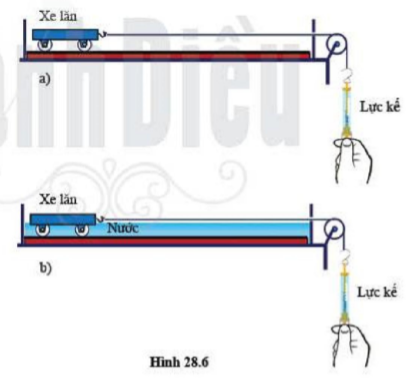 Lực cản của không khí bé hơn so với lực cản của nước.
Em hãy tìm các ví dụ về vật hay con vật chuyển động nhanh trong nước nhờ có hình dạng giảm được lực nước nhiều nhất.
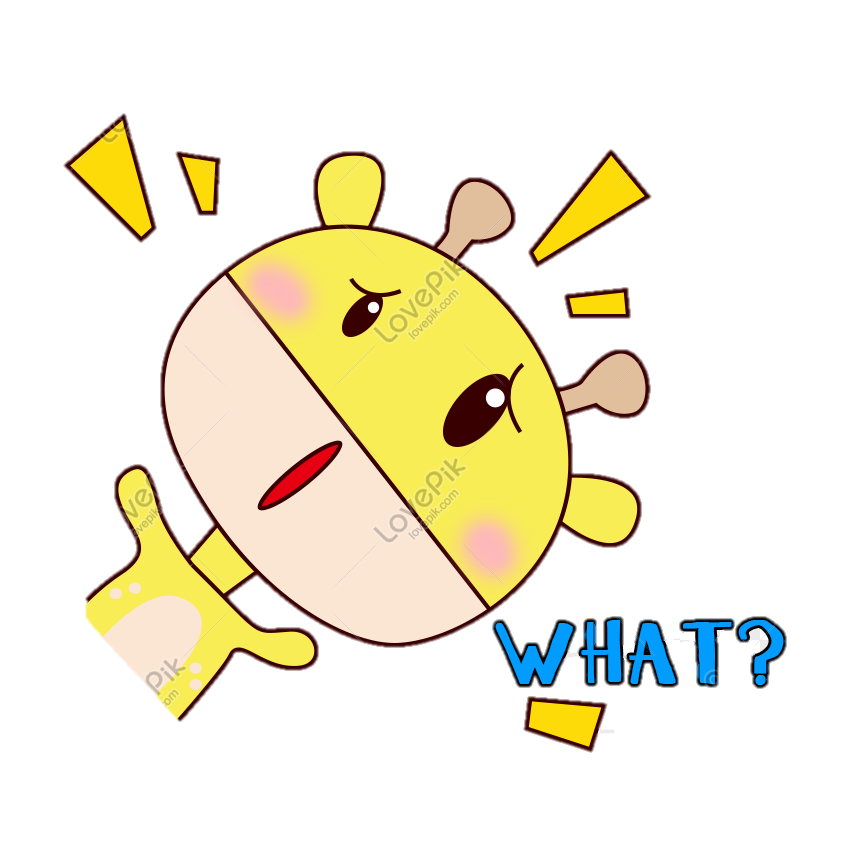 V. Lực cản của nước
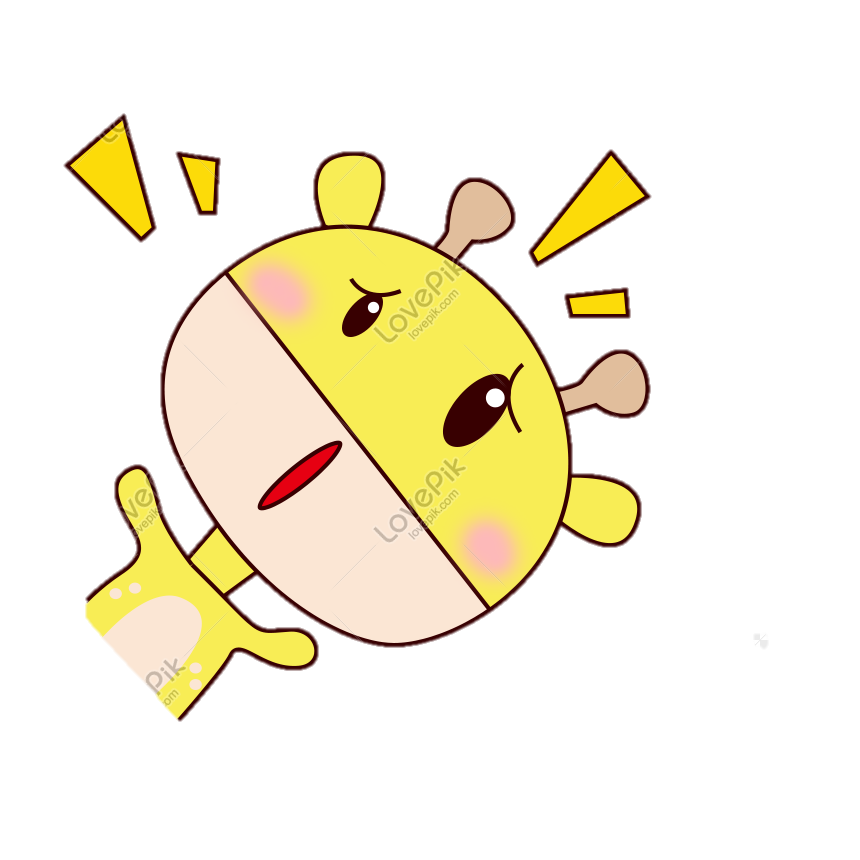 Em hãy tìm các ví dụ về vật hay con vật chuyển động nhanh
 trong nước nhờ có hình dạng giảm được lực nước nhiều nhất.
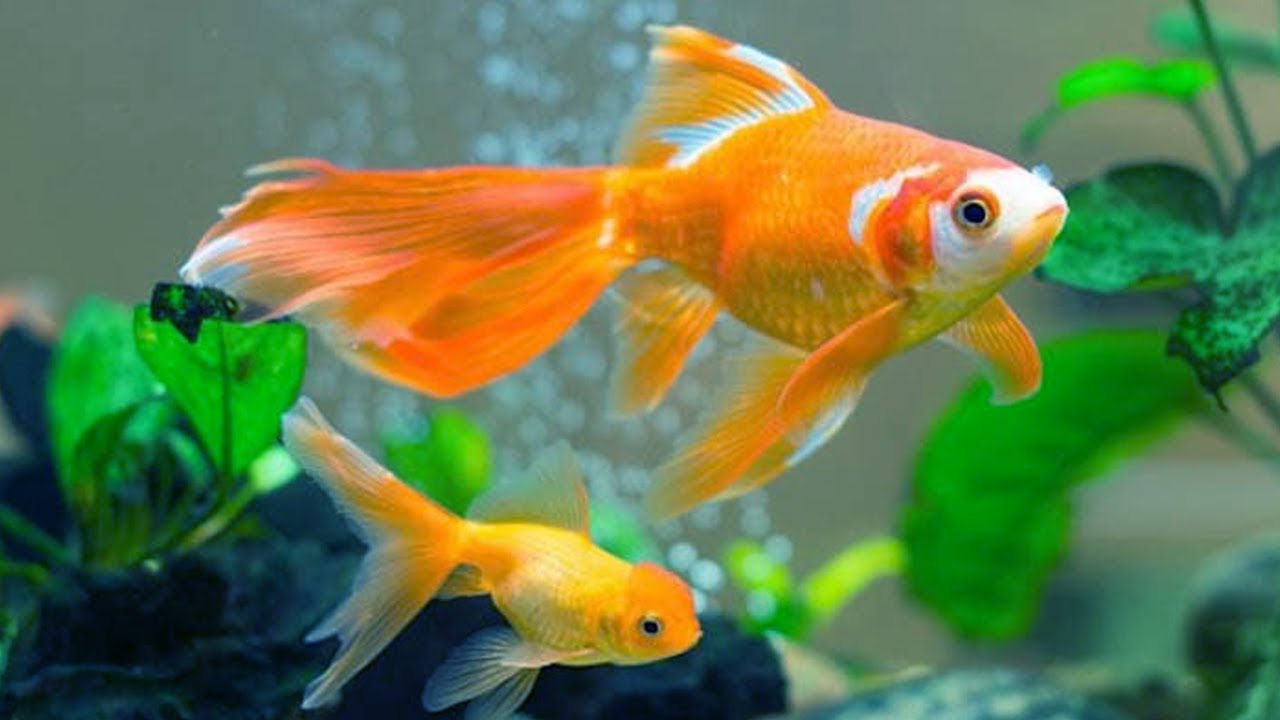 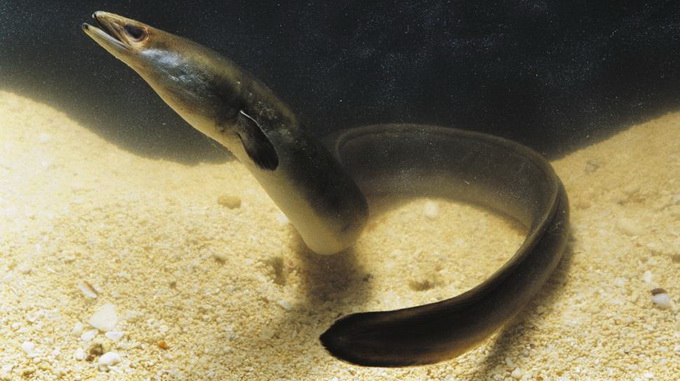 Cá ép vây vào sát mình để giảm bớt lực cản của nước khi chuyển động
Rắn, lươn, trạch có dạng thuôn nhọn, ít bị lực cản của nước
V. Lực cản của nước
Khi một vật chuyển động trong nước, nó đẩy nước ra khỏi đường đi của mình đồng thời nước tác dụng lực cản lên vật.
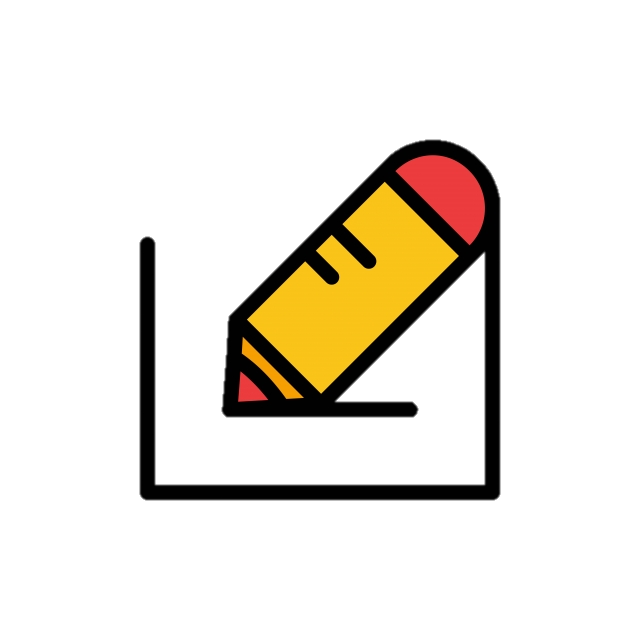 Khi bơi lội, chúng ta thường sử dụng nhịp nhàng tay và chân trong các động tác bơi nhằm đẩy nước ra và tạo đường đi dễ dàng hơn. Ngoài ra việc làm này còn giữ cho cơ thể thăng bằng khi bơi, giúp giảm lực cản của nước tác dụng lên cơ thể.
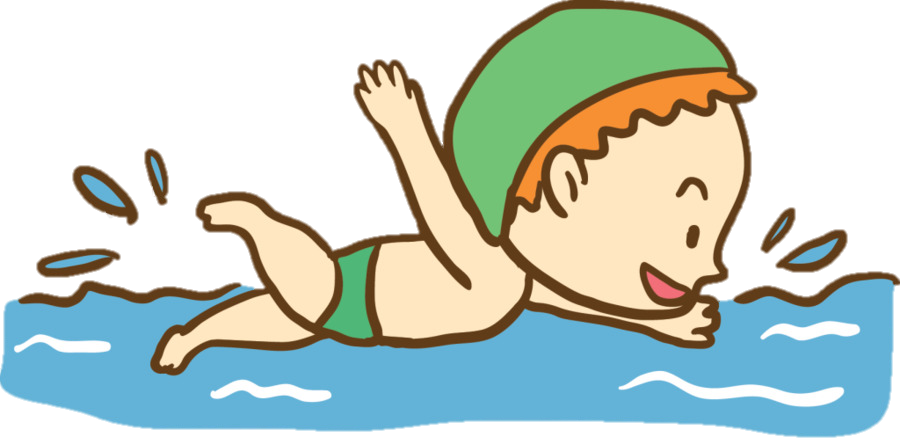 NHIỆM VỤ 
VỀ NHÀ
Hoàn thành bài tập trong SGK và SBT
Chuẩn bị bài “Lực hấp dẫn”.